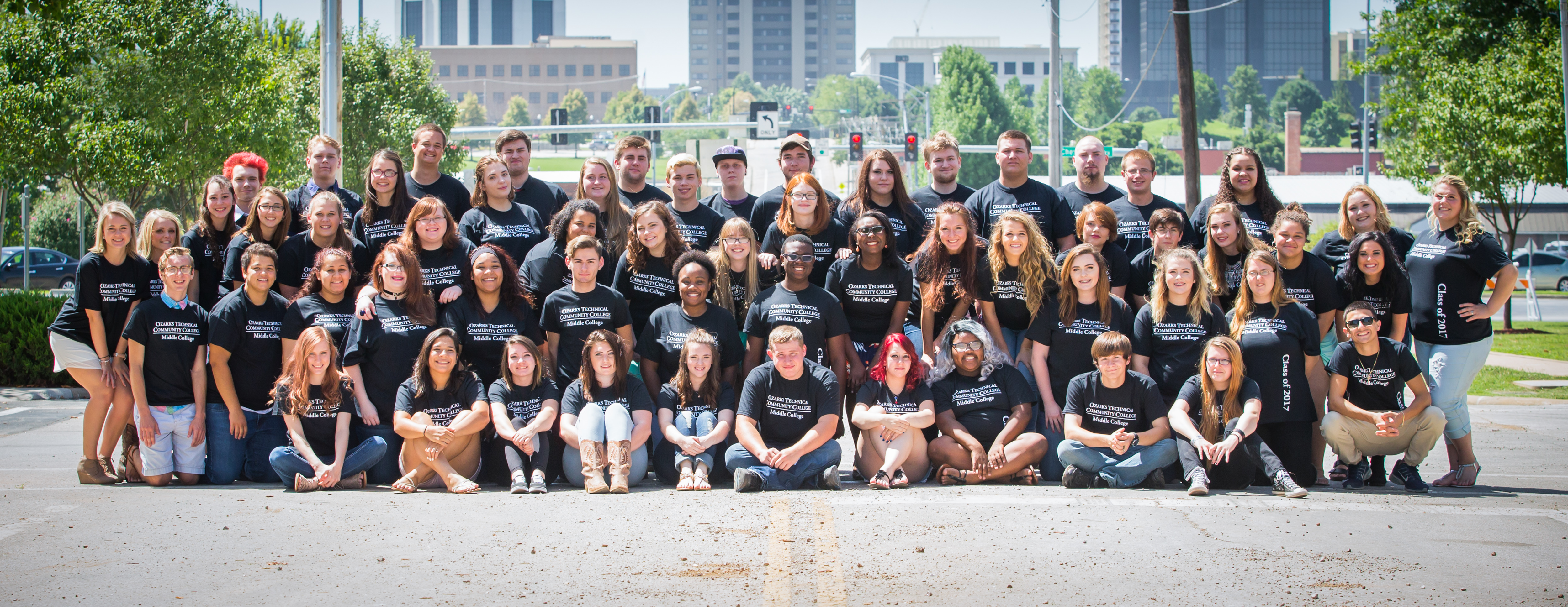 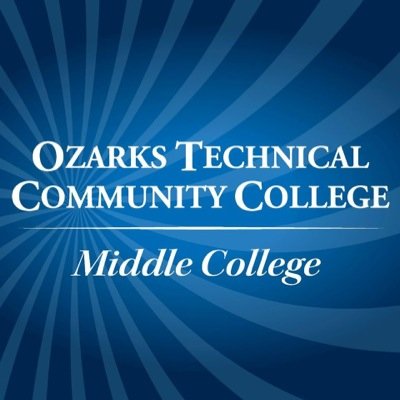 Who Attends Middle College?*Juniors and Seniors in High School* Students looking for a different   high school experience			* Students who want to go to              college early			SPS, Republic, Rogersville, Nixa, 	Sparta
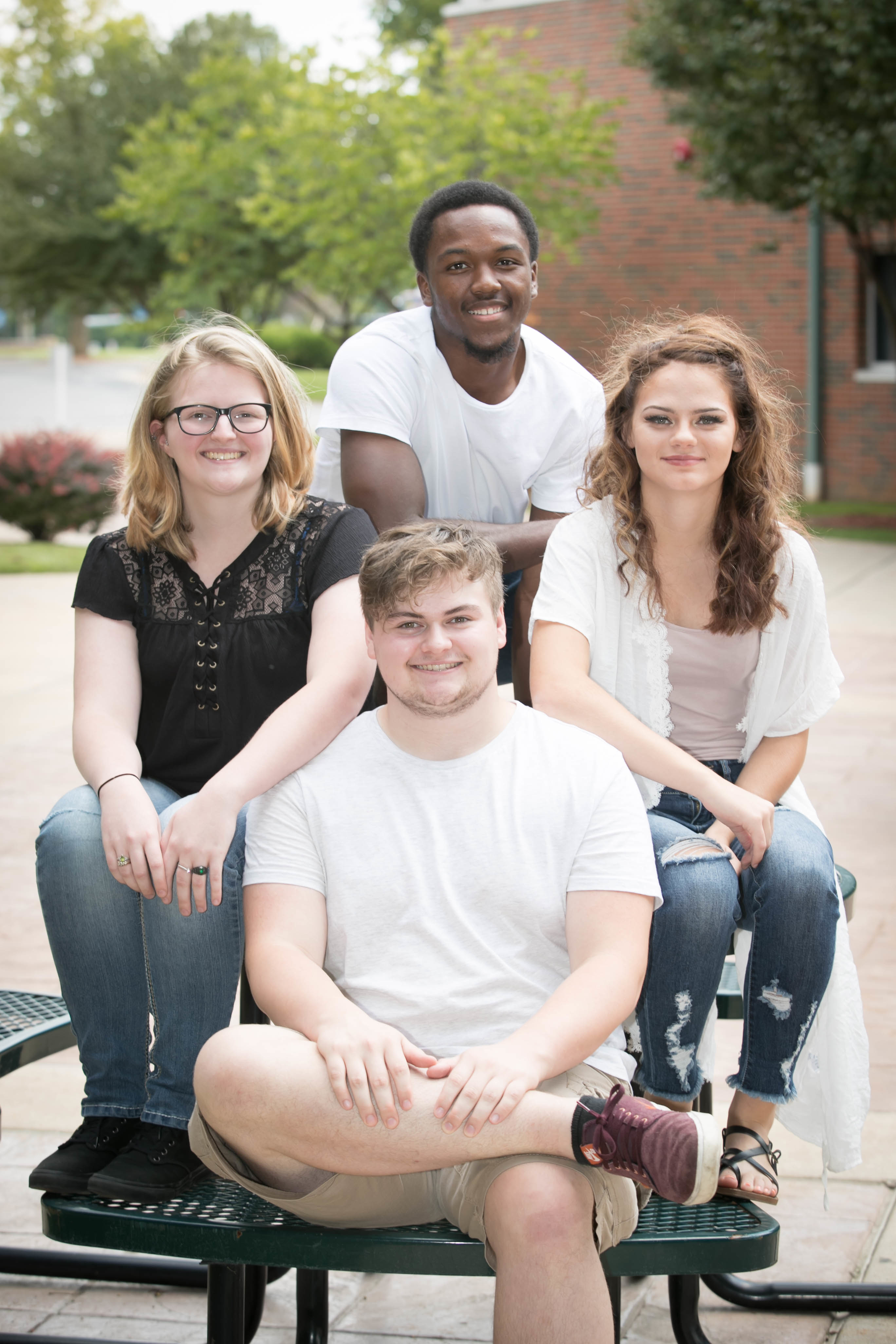 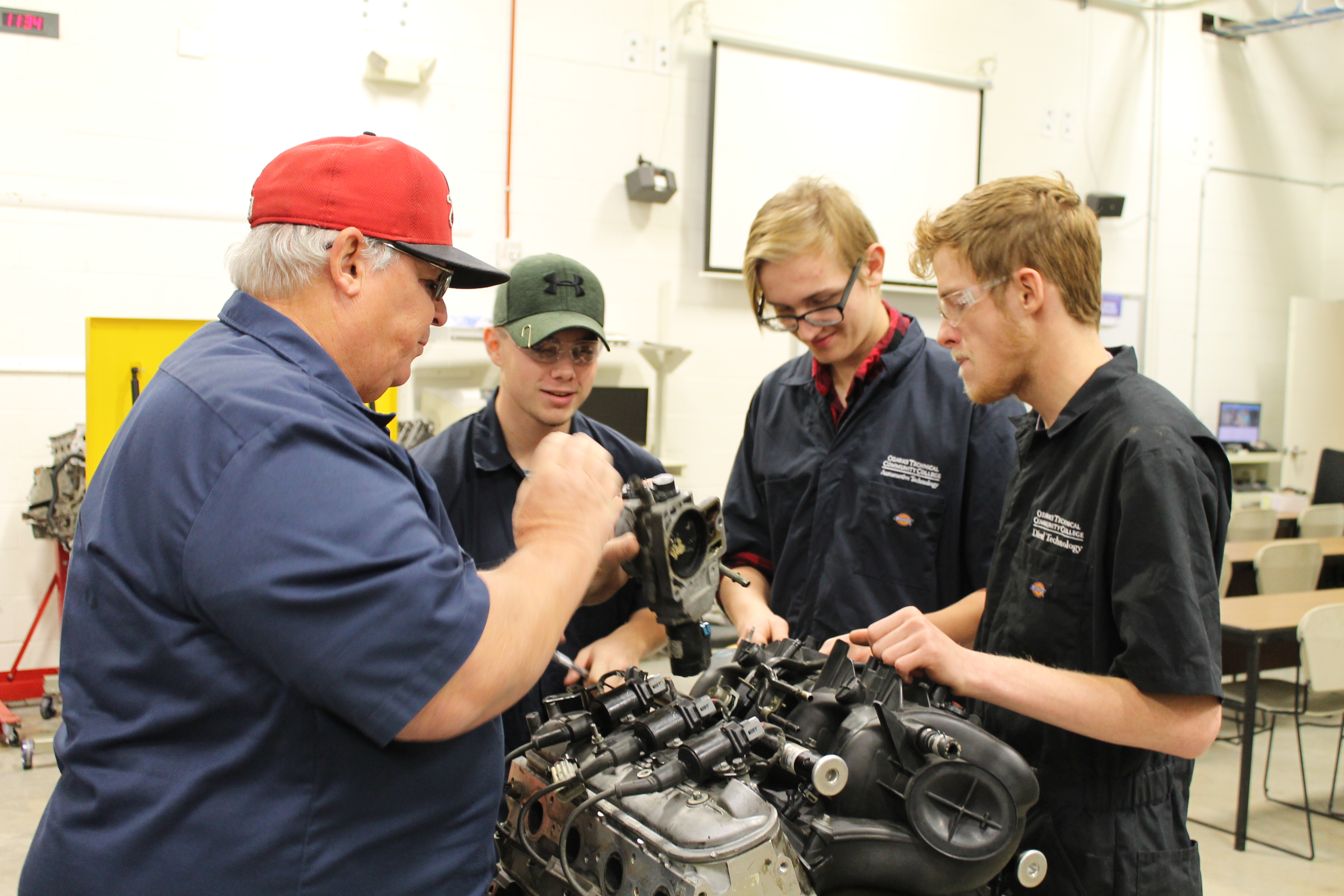 WHAT are they attending?*High School full time on the   OTC campus* College classes in Career and    Technical education* General education classes for     college credit
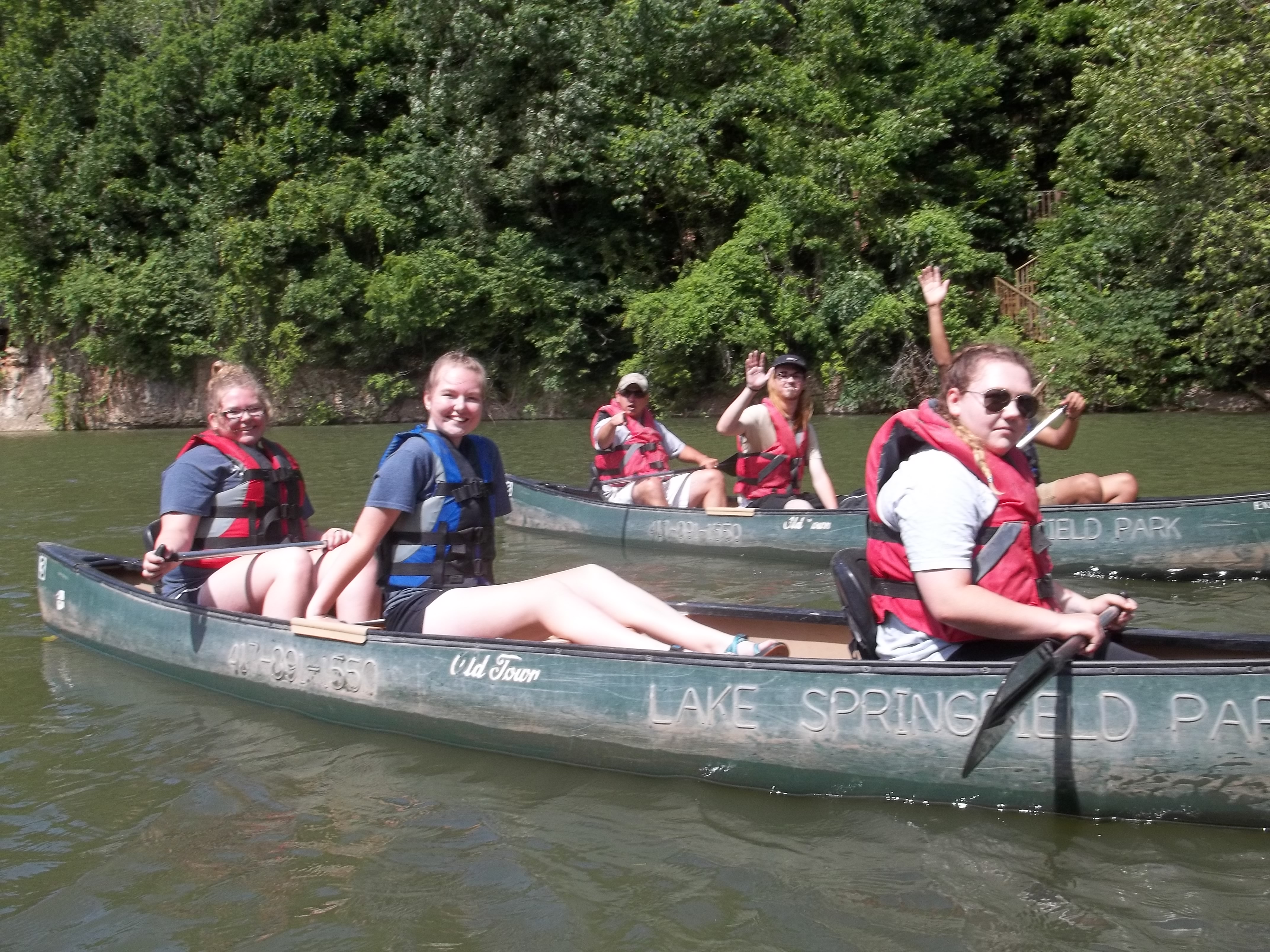 What do they study?
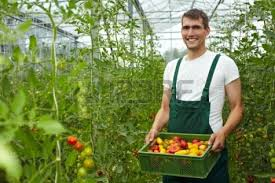 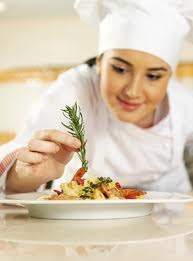 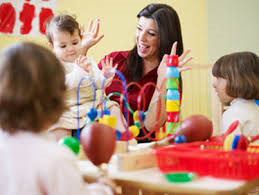 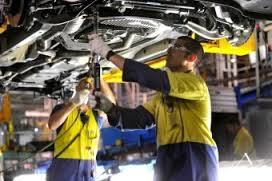 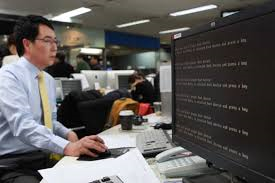 WHERE do Middle College students go?
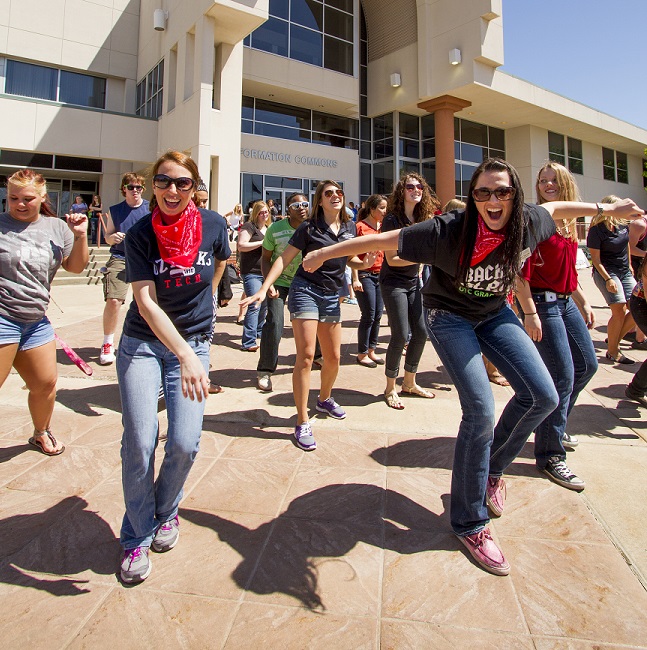 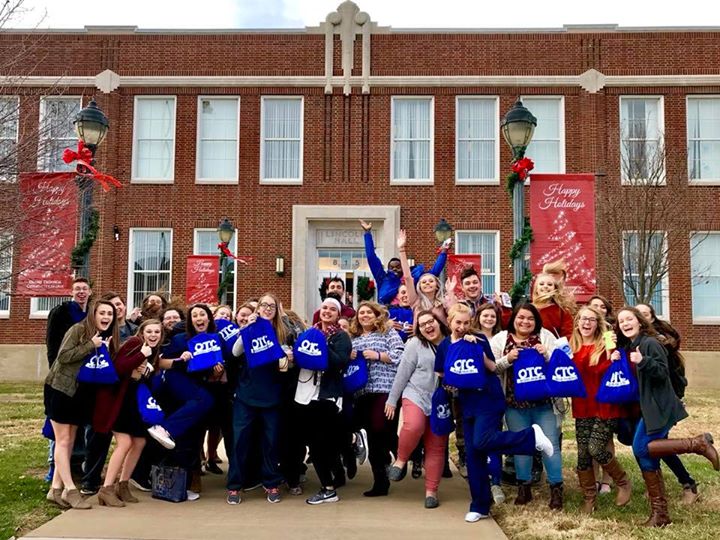 WHEN do Middle College students attend?
Individualize schedule for personal needs
Treated like an adult …check in and out
Participate in internships in career field
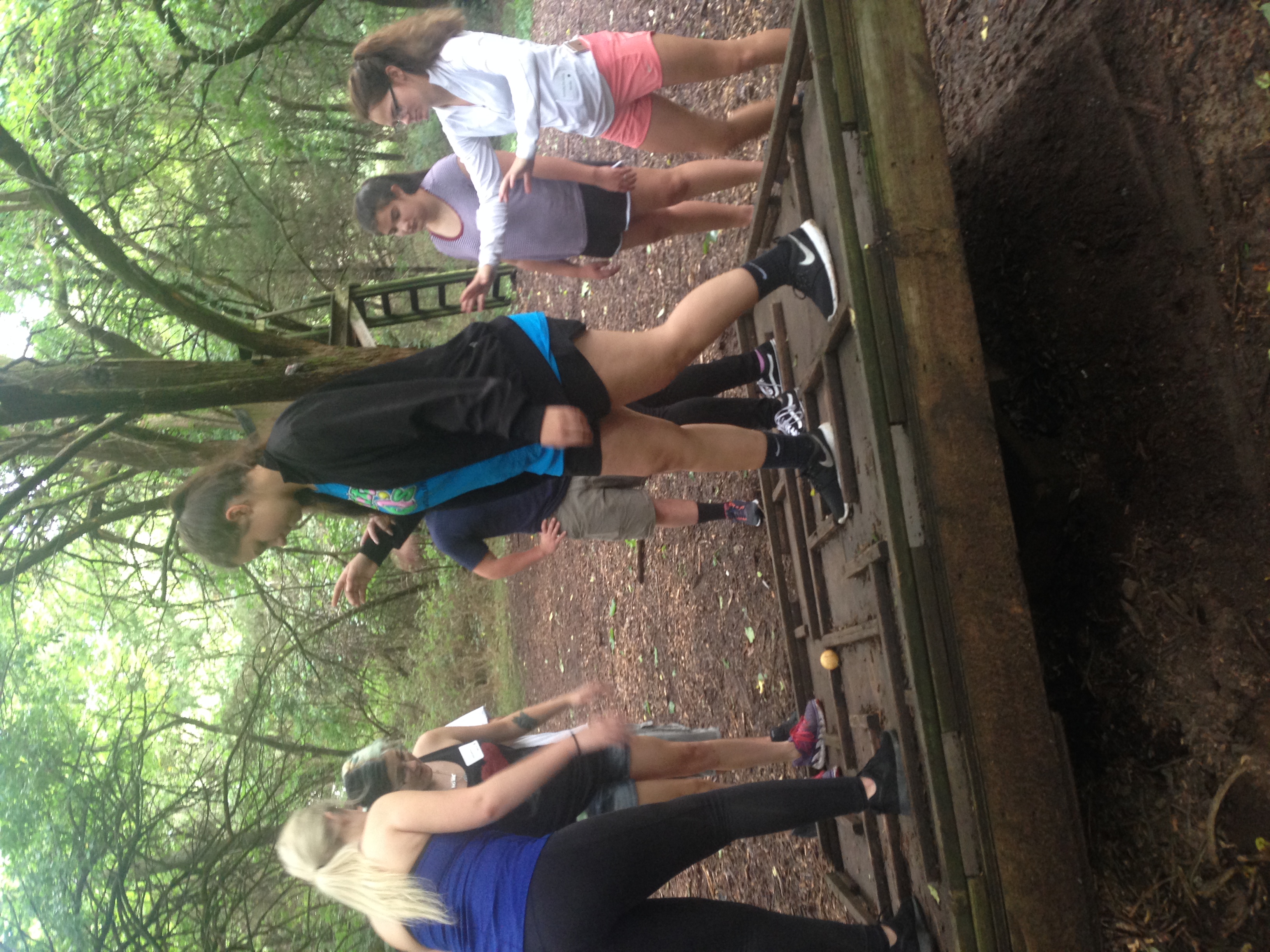 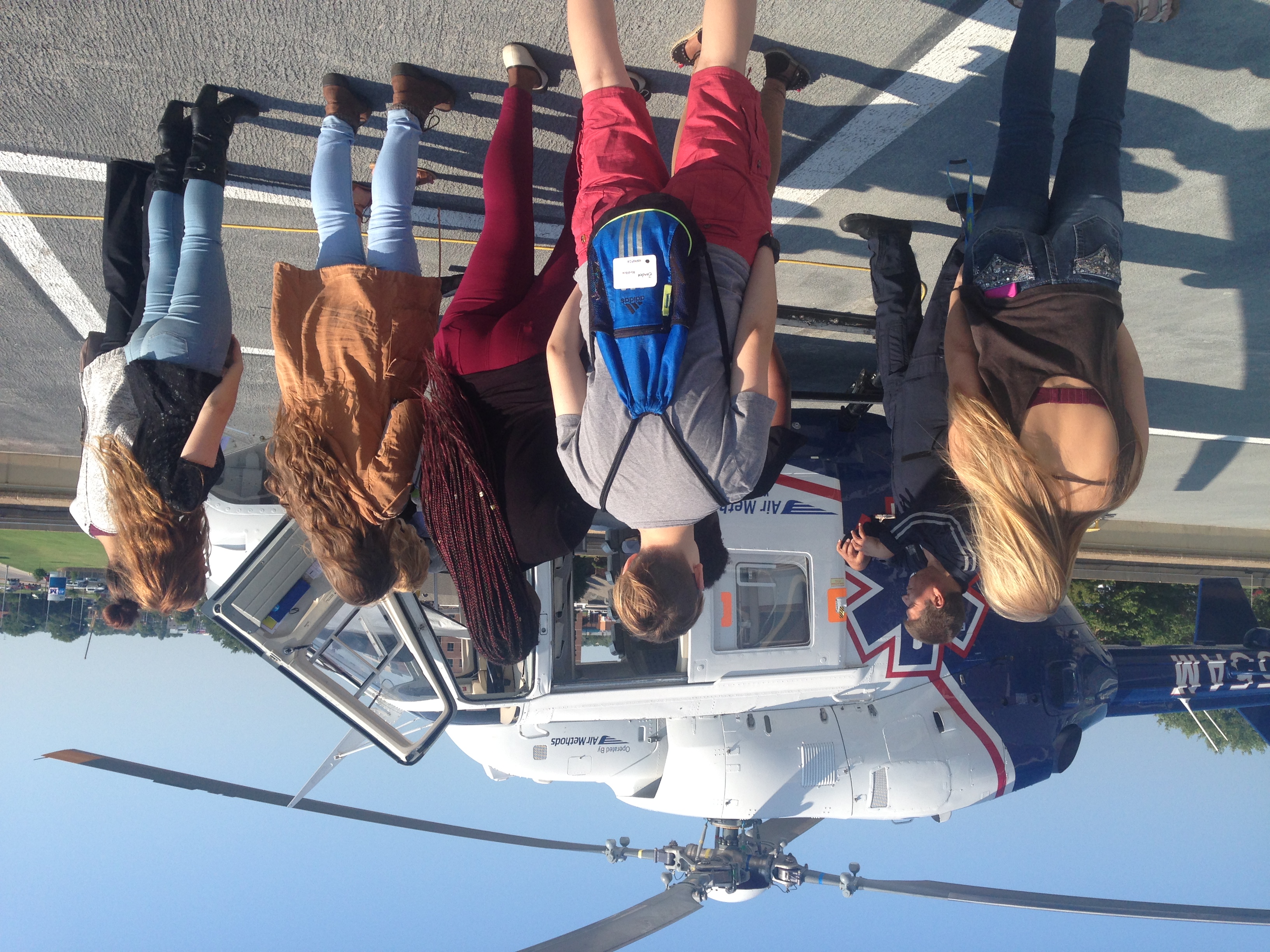 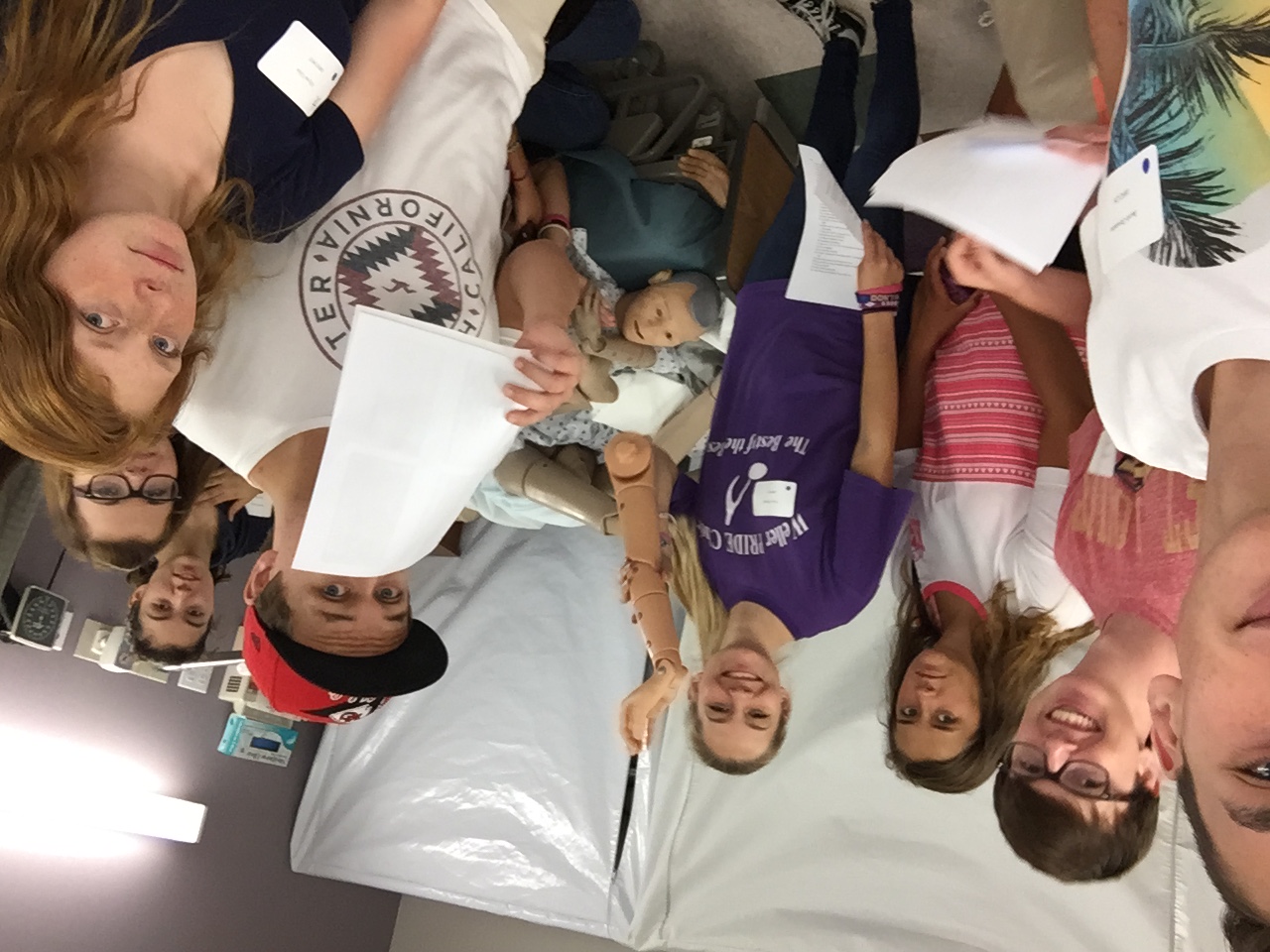 WHY do students select Middle College?
Looking for a different high school experience
Want to start college early
Want a new start in school
Want to pick up extra credits



Want to be treated like an adult
Want to be in an accepting  culture and smaller school
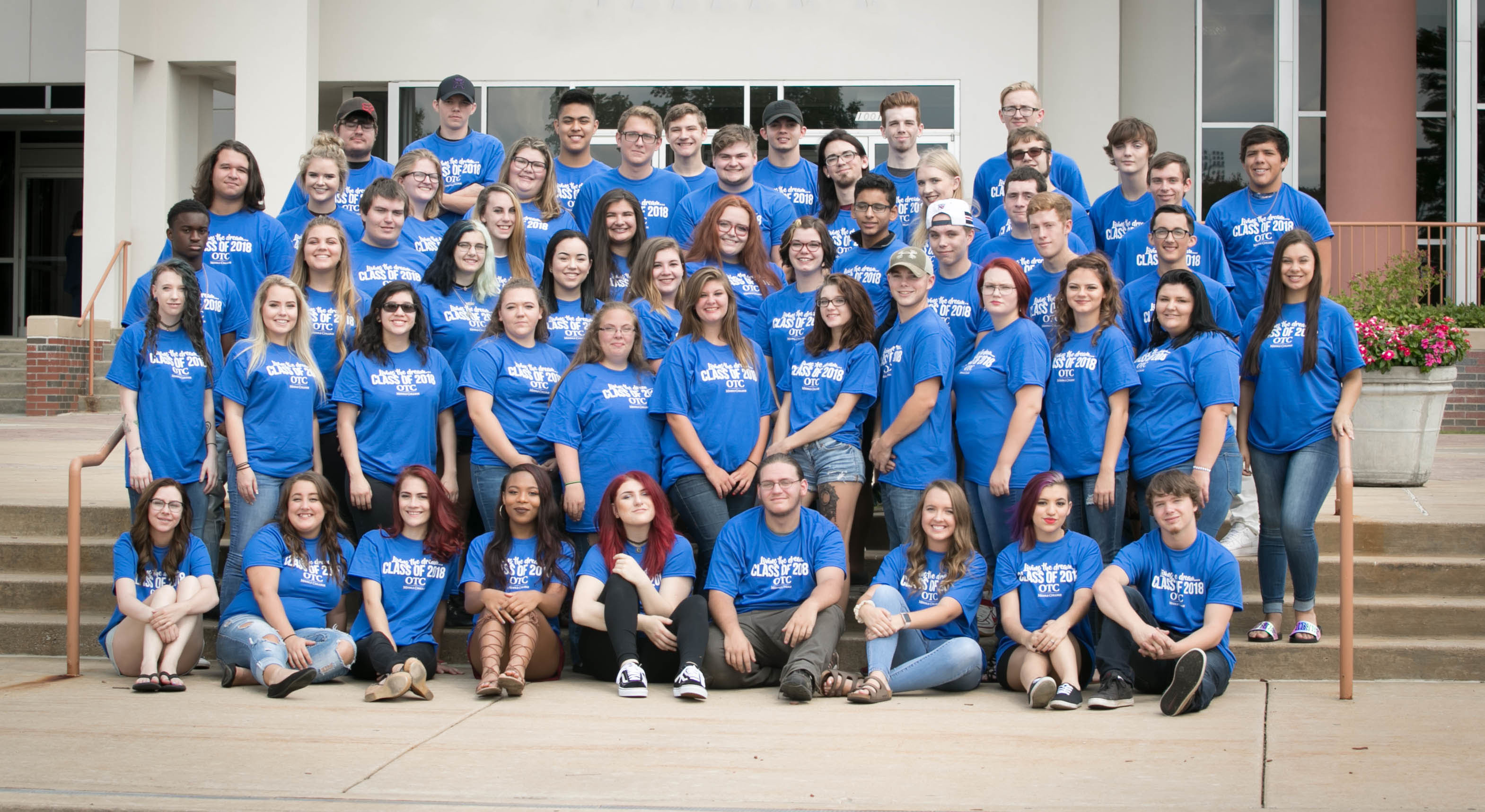 https://vimeo.com/ozarkstech
More information on Middle College?
https://www.otc.edu

Call our office 417-447-6997

Questions?  
brunnert@otc.edu
417-447-6997
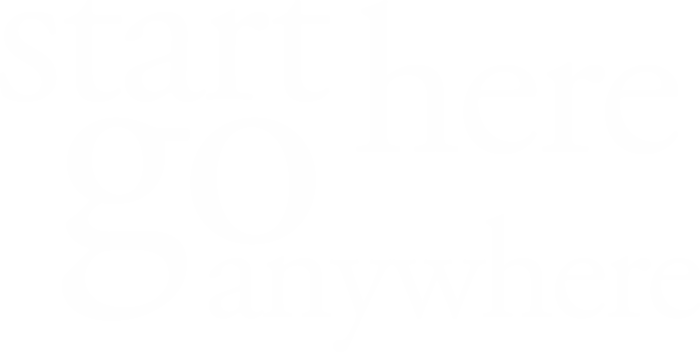